DataDirector Pre Built Reports
Mitch Fowler
fowlerm@calhounisd.org
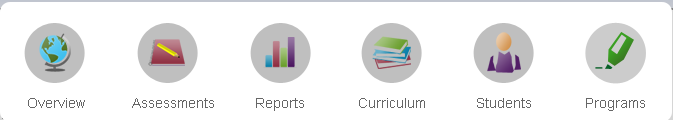 Pre Built Reports
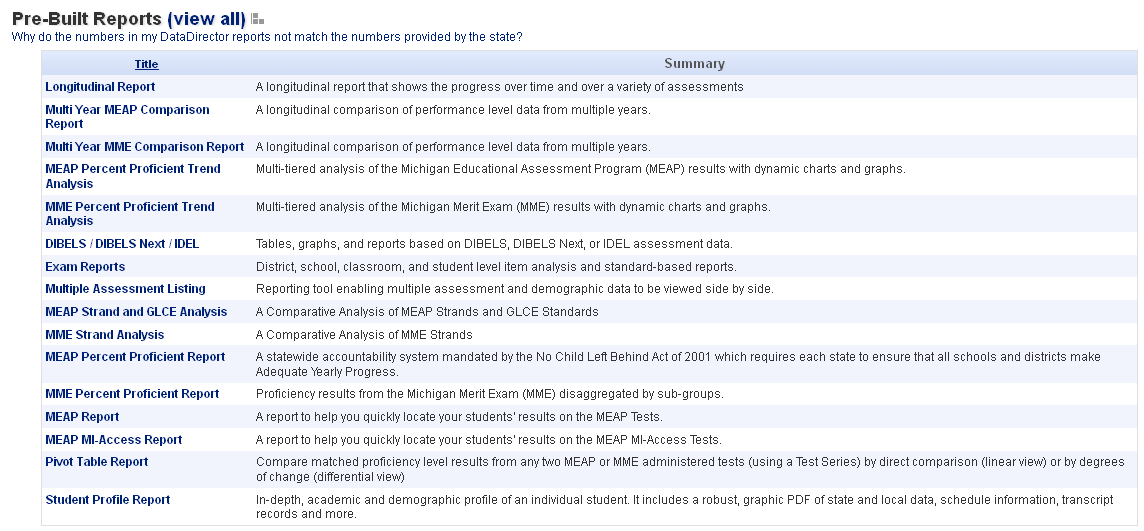 Primary / K-8
Secondary/ 9-12
[Speaker Notes: Click on a report to begin building.]
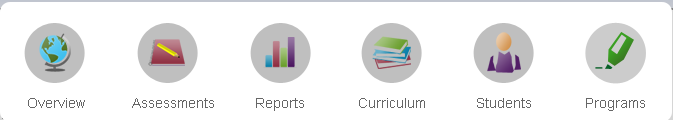 Percent Proficient Report
[Speaker Notes: Fill in the appropriate fields within the report wizard.]
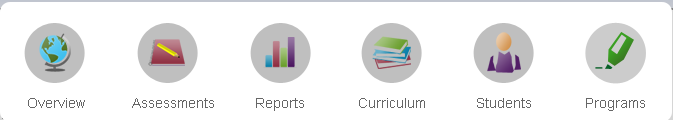 Percent Proficient Report
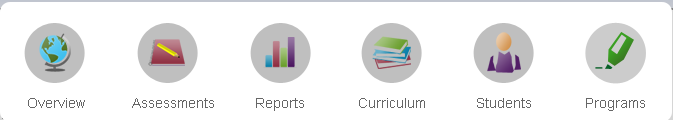 GLCE and Strand Analysis Report
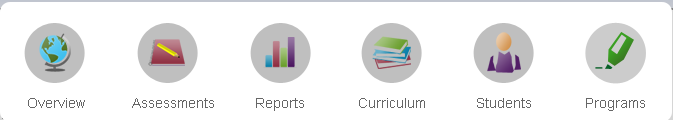 GLCE and Strand Analysis Report
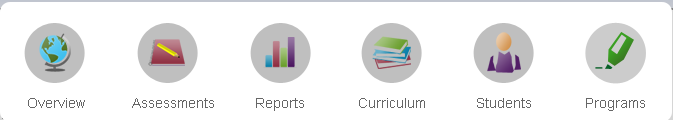 GLCE and Strand Analysis Report
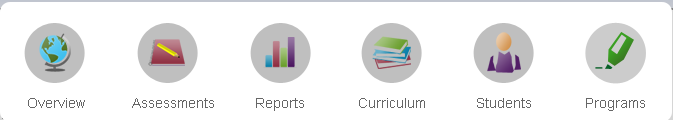 GLCE and Strand Analysis Report